Welkom
Een nieuw decreet of een nieuw dko?
continuïteit en vernieuwing in het deeltijds kunstonderwijs
“Als regisseur wil ik vraagtekens oproepen bij de toeschouwer. Niet per se om hem te verwarren, maar om hen te doen nadenken, het verleden herbekijken en blijven zoeken hoe de toekomst kan heringericht worden. Je moet nieuwe smaken aanreiken, nieuwe vragen durven te stellen waar je niet zelf de antwoorden op geeft” Guy Cassiers
Waarom een nieuw decreet?
Niveaudecreet dko
vrijheid van onderwijs
sterker accent op studierendement
certificeren van competenties
meer lokale autonomie
eigen lessenroosters
ruime einddoelen 
= ruimte voor differentiatie
nieuwe opleidingsmogelijkheden
geactualiseerde einddoelen
flexibele leertrajecten
samenwerking met 
     culturele actoren en scholen
ruimte voor nieuwe 
    oprichtingen
DIY
OND
juridisch
inhoud
coherente, gebundelde  regelgeving
opvullen van lacunes
meer rechtszekerheid
Hoe nieuw is nieuw?
Behoudvan wat goed is
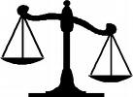 expliciteren
Maatschappelijke evoluties
verfijnen
Vernieuwing
waar nodig
copy-paste
tendensen in onderwijs
knelpunten
in de sector
Beleidsdoelen: niveaudecreet dko
Verbinding
Maatschappelijk verbonden dko
Voor de leerlingen en maatschappij van NU
Niveaudecreet
verankering
context
spreiding
Hfst. II
Einddoelen
Hfst. VII
Hfst. VIII
Programmatie-regelgeving
Samenwerking 
DKO+BAO+SO+HO
Hfst. II
Hfst. III
Samenwerking Cultuuractoren
Opleidings-
structuur
vereenvoudiging
Hfst. V
personeelsbeleid
Hfst. V
Hfst. IV
Hfst. VI
Financieringsmodel
inschrijvingsbeleid
[Speaker Notes: Deze dia verbindt de verschillende hoofdstukken van het niveaudecreet aan de beleidsambities van de Vlaamse Regering (cf. conceptnota)

Vlaanderen kent een rijk aanbod van opleidings- en vormingsinitiatieven voor kunstbeoefenaars. Het dko bevindt zich op het raakvlak van Cultuur en Onderwijs. Hoewel de opleidingen in de vrije tijd plaats vinden, volgen leerlingen formele leertrajecten. Deeltijds kunstonderwijs is volwaardig onderwijs. In de sector heerst een grote eensgezindheid over een stevige verankering in het beleidsdomein Onderwijs, zoals onder meer de Vlaamse Onderwijsraad in zijn adviezen beaamd heeft. 

Nieuwe einddoelen en een geactualiseerde opleidingsstructuur moeten het dko niet alleen sterker verankeren in het onderwijs, maar ook actualiseren. Het niveaudecreet gaat uit van een toekomstgericht dko dat spoort met hedendaagse tendensen in de kunsten, op de eerste plaats de amateurkunsten.  Tegelijk wil de nieuwe regelgeving voldoende vrijheid laten voor de eigen artistieke en pedagogische invulling, rekening houdend met de pedagogisch-artistieke visie van de academie en de individuele ontplooiing van de leerlingen. 

De Vlaamse Regering engageert zich om de toegankelijkheid van dit uniek onderwijsaanbod nog te versterken. Academies kunnen weer nieuw aanbod oprichten, wat de afgelopen jaren niet mogelijk was door programmatiestop. Door samen te werken met scholen kunnen academies leerlingen warm maken voor het kunstonderwijs. Hoewel academies nu al heel wat inspanning doen voor publiekvernieuwing, blijven er groepen kinderen voor wie de stap naar dko minder vanzelfsprekend is. Zo hebben leerlingen uit bso en tso een participatiekans van 7,6% en 13,6% ten opzichte van 30,4%  en 35,2% voor leerlingen uit het tso en aso. 

Het niveaudecreet benut ook kansen om te vereenvoudigen. Zo wordt de inning van het inschrijvingsgeld en uitbetaling van de werkingsmiddelen voor de academies eenvoudiger en transparanter.]
opdracht en einddoelen (hfst II)
de structuur
langlopende 
studierichtingen
curriculum
kortlopende 
studierichtingen
artistiek onderwijs
Competenties beoordelen en certificeren
Leerlingen begeleiden
+
+
→
maatschappelijke
participatie
samenwerking 
tussen 
dko en bao, so e n ho
[Speaker Notes: Leerlingen komen niet allemaal met dezelfde leervraag naar de academie. Voor sommigen vormt de dko-opleiding een opstap naar hoger kunstonderwijs, voor het merendeel is kunstbeoefening een vorm van vrijetijdsbesteding. De aansluiting op amateurkunstbeoefening, zowel in georganiseerd verband als individueel is voor die groep belangrijk. Een kleine groep zal een dko-opleiding volgen om een creatief beroep uit te oefenen. Het ontwerp van decreet verbindt het dko expliciet met zijn maatschappelijk finaliteit. 

Naar analogie van het volwassenenonderwijs komt er in de opdracht ook expliciet aandacht voor leerloopbaanbegeleiding. Het voorzien van een divers en soepel opleidingsaanbod dat inspeelt op de behoeften van verschillende leerlingprofielen, is pas effectief als de academie  adequate maatregelen neemt om leerlingen doorheen hun leerloopbaan en de verschillende keuzemogelijkheden te begeleiden.

De leerinspanningen die leerlingen in het dko leveren zijn niet min. Een dko-opleiding vergt een volgehouden inspanning die zich uitstrekt over vele schooljaren, vaak met meerdere lessen per week. Heel wat opleidingen vergen bovendien bijkomend oefenen buiten de academie. Het is dan ook evident dat de overheid die leerinspanningen valideert. Leerbewijzen die een civiel effect hebben, dragen bij tot de opwaardering van het dko en het maatschappelijk draagvlak voor de investering van de overheden in dit onderwijsniveau. 

Ten slotte voorziet het ontwerpdecreet de mogelijkheid om lokale samenwerkingsinitiatieven tussen academies en scholen op structurele basis te ondersteunen.]
opdracht en einddoelen (hfst II)
Dko gericht op kunstbeoefening in de vrije tijd, arbeidsmarkt en hoger kunstonderwijs
FINALITEIT
artistiek onderwijs organiseren leerlingen begeleiden,  verworven competenties beoordelen en certificeren
OPDRACHT
gemiddelde leerling
gepersonaliseerd leren
minimumleerplannen per vak
EINDDOELEN
Geïntegreerd competentieprofiel
Meer variatie in studieduur
alles of niets
LEERTRAJECTEN
KANS
?
opdracht en einddoelen (hfst II)
KANS
?
KANS
?
KANS
?
KANS
?
Leerloopbaan-begeleiding structureel uitbouwen
Academie als professionele leer- 
gemeenschap
opleidingenstructuur (hfst III)
NIEUW
NIEUW
Specalisatie
2 leerjaren
Beeldende en 
audiovisuele kunsten
Specialisatie
2 leerjaren
Woordkunst-drama
Dans
Muziek
NIEUW
Specialisatie
2 leerjaren
Specalisatie
2 leerjaren
NIEUW
4e graad
4,5 of 10 leerjaren
4e graad
3 leerjaren
4e graad
3 leerjaren
4e graad
3 leerjaren
B&AV-cultuur 3lj
Dans-cultuur 3lj
Muziek-geschiedenis 3 leerjaren
schrijver 
3 lj.
3e graad
3 of 4 leerjaren
3e gr JONG
6  lj.
3e gr
VOLW.
2 lj.
3e graad
3 leerjaren
3e graad
3 leerjaren
NIEUW
NIEUW
WK-DR-cultuur 3lj
Muziek-cultuur 3 lj.
2e graad
VOLW.
3 leerjaren
2e graad
JONG.
4 leerjaren
2e graad
4 leerjaren
2e graad
2 of 4 leerjaren
2e graad
2 of 4 leerjaren
NIEUW
1e graad
2 leerjaren
1e graad
2 leerjaren
NIEUW
NIEUW
1e graad
2 leerjaren
1e graad
2 leerjaren
NIEUW
1e graad domeinoverschrijdend 2 leerjaren
[Speaker Notes: Het dko van de toekomst wordt kwalificerend onderwijs. De sector is hiervoor zelf sterk vragende partij. Dat heeft ook bepaalde consequenties voor de opbouw van de leertrajecten. 
 
De nieuwe opleidingenstructuur vormt een coherent kader waarin de vier artistieke domeinen passen. De vier graden waaruit  de langlopende studierichtingen in elk domein zijn opgebouwd weerspiegelen een gelijkwaardig competentieniveau.  Voor de domeinen muziek en woordkunst-drama is de ontbrekende eerste graad voor 6- en 7-jarigen ingevuld. Maar ook de eigenheid van de verschillende domeinen wordt meegenomen. Zo behoudt het domein beeldende en audiovisuele kunsten op uitdrukkelijke vraag van de beeldende kunstacademies de verschillende trajecten voor jongeren en volwassenen.  Net als vandaag kunnen volwassenen op niveau van de derde graad instromen. 

Naast de langlopende studierichtingen kunnen leerlingen ook kortere studies volgen. De kortlopende studierichtingen in de verschillende domeinen staan los van de gradenstructuur. Leerlingen kunnen er zonder voorkennis mee starten. De zogenaamde kennersopleidingen, spelen in op de vraag van geïnteresseerde concertgangers of theaterliefhebbers die zich in de historische of actuele tendensen van de muziek of theater willen verdiepen, zonder meteen zelf een instrument te leren bespelen of te acteren. In elk domein kunnen leerlingen voortaan een kortlopende studierichting specialisatie volgen. Tot nu toe bevatte enkel de studierichting beeldende kunst een specialisatiegraad. 

Elke graad van een domein heeft een globale studieomvang uitgedrukt in wekelijkse lestijden. Het ontwerp van decreet bepaalt daarnaast ook het aantal leerjaren. Voor de meeste structuuronderdelen is maar één traject, voor sommige structuuronderdelen kan het schoolbestuur kiezen uit verschillende trajecten. Daardoor kunnen ze hun leerlingen de keuze geven om sneller of trager door een traject te gaan.]
Indeling in studierichtingen ~ de beroepskwalificaties
Beeldende en 
audiovisuele kunsten
Woordkunst-drama
Muziek
Dans
4e graad
4e graad
4e graad
4e graad
Beeldend kunstenaar
Vertolkend muzikant
Vertolkend acteur
Vertolkend danser
Ontwerper
Creërend danser
Creërend muzikant
Creërend acteur
Cineast
Theaterregisseur
Choreograaf
DJ
Fotograaf
Dirigent
Kantwerker
Beiaardier
Siersmid/kunstsmid
Juweelontwerper/goudsmid
Restauratievakman meubel
Beroepenstructuur amateurkunsten/erfgoed
[Speaker Notes: Academies zullen voortaan in staat zijn om maatschappelijk gevalideerde kwalificaties uit te reiken. De beroepskwalificaties bevatten een heldere opsomming van alle competenties die leerlingen op het einde van hun leertraject in het dko bereikt moeten hebben. Beroepskwalificaties maken de relatie tussen het dko en de amateurkunstensector waar het grootste deel van de leerlingen naartoe stroomt transparant en helder. Onder meer in het kader van EVC geeft dat beiden houvast.
  
Het decreet Kwalificatiestructuur beschrijft in artikel 2, 2°”beroep”  als “een samenhangend geheel van taken met bijbehorende competenties waarover een maatschappelijke consensus bestaat, en waarbij abstractie wordt gemaakt van organisatie- of bedrijfsspecifieke kenmerken”.
Een belangrijk gegeven hierin is “een maatschappelijke consensus”. De 9 landelijke amateurkunstenorganisaties die onder de koepel van het forum voor amateurkunsten werken, hebben de pen gehouden in het ontwikkelen van een beroepenstructuur en vervolgens de verschillende beroepskwalificaties.

Zij zijn uitstekend geplaatst om vanuit een helikopterperspectief de praktijk van de amateurkunstbeoefening in Vlaanderen in kaart te brengen. Vandaag is bijvoorbeeld OPENDOEK, dat de beroepskwalificaties voor de acteurs en regisseurs heeft ontwikkeld, met meer dan 29.000 aangesloten leden en 1.004 aangesloten groepen, één van de grootste amateurkunstenorganisaties in Vlaanderen. OPENDOEK vertegenwoordigt een zeer grote, diverse groep mensen OPENDOEK die in amateurverband toneelspelen en of vertellen. 

Enkele beroepskwalificaties hebben een arbeidsmarktgerichte finaliteit. Zo heeft de beroepsfederatie van de stadsbeiaardiers de beroepskwalificatie beiaardier ontwikkeld.]
opleidingenstructuur (hfst II)
4 artistieke domeinen, 4 niveaugraden
GROTE LIJNEN
strikt afgebakende artistieke disciplines
Aanzet tot  interdisciplinariteit
INHOUD INDELING
LEERTRAJECTEN
standaardtrajecten en versnelde en vertraagde trajecten
Enkel standaardtrajecten
KANS
?
Opleidingenstructuur (hfst III)
KANS
?
KANS
?
KANS
?
KANS
?
Publieks-vernieuwing
Leerlingen in dko (hfst IV)
certificering
studiebewijzen
evaluatie
BVR
contouren voor
leerlingen-evaluatie
toelatings-
voorwaarden
les volgen in het dko
opleiding
aanwezigheids-
verplichting
voorrangs-regeling
inschrijving
vrijstelling, 
alt. leercontext
weigerings-gronden
Individueel aangepast curriculum
academie-
reglement
Schorsing en uitsluiting
[Speaker Notes: Afgezien van enkele toelatingsvoorwaarden voor de leerling (minimale startleeftijd en geslaagd zijn in het vorige leerjaar) bepaalt de huidige regelgeving quasi niets over rechten en plichten van leerlingen, ouders, academies en schoolbesturen bij de inschrijving. Er zijn geen gronden voor academies om een inschrijving te weigeren en omgekeerd geen beroepsmogelijkheden tegenover een beslissing van een academie of schoolbestuur. Het ontwerpdecreet wil alle actoren wat dat betreft meer rechtszekerheid bieden. Maar de Overheid hoeft niet alles zelf te regelen. Heel wat afspraken tussen leerling en academie komen in het academiereglement terecht.
 
Leerlingen met een beperking komen net als vandaag  in aanmerking voor een opleiding op maat. Er zijn twee mogelijkheden:
een gemeenschappelijk curriculum met aangepast lessenrooster: de leerling volgt niet alle vakken, maar haalt wel alle doelen. De leerkracht zal dan de doelen van de andere vakken integreren in het vak dat de leerling wel volgt. Als de leerling geslaagd is, wordt hem het bewijs van competenties of beroepskwalificatie uitgereikt.
een individueel aangepast curriculum: in overleg met de leerling tekent de academie een leertraject op maat uit. Samen met de leerkrachten en directeur kijkt de leerling welke doelen voor hem of haar haalbaar en relevant zijn. Op basis daarvan tekent de academie een curriculum op maat uit. Ook daarin hoeft de leerling niet alle vakken te volgen. Hij of zij ontvangt op het einde van elke graad een leerbewijs. (Dit schooljaar volgen 922 leerlingen een IAC in het dko cf. PV Jo De Ro)

Net als vandaag kunnen leerlingen een deel van hun opleiding buiten de academie volgen, bijvoorbeeld bij een amateurkunstvereniging, vergelijkbaar met werkplekleren in so. Het ontwerp van decreet creëert daarvoor een rechtsgrond. Het Besluit van de Vlaamse Regering zal die contouren verder operationaliseren.

De evaluatie van leerlingen is vandaag overdreven gedetailleerd geregeld, t.e.m. de samenstelling van de jury’s. De nieuwe regelgeving bepaalt de contouren voor een evaluatiebeleid dat de academies zelf operationaliseren volgens hun pedagogische visie op evalueren.]
Leerlingen in dko (hfst IV)
Instroom en doorstroom op basis van competenties en leeftijd
TOELATINGS-
VOORWAARDEN
Levenslang leren
HERINSTROOM
LEERLINGEN MET SPEC; ONDERWIJS-BEHOEFTEN
Individueel aangepast curriculum, gemeenschappelijk curriculum met aangepast lessenrooster
altijd gunst o.b.v. verworven competenties
recht, maar in overleg met academie
soms recht, soms gunst
gunst
VRIJSTELLING VAK
ALTERNATIEVE LEERCONTEXT
Personeels- en werkingsmiddelen (hfst V)
Omkadering lst.
Omkadering 
bestuurspersoneel
NIEUW
Curriculumaanbod
Projectmatig aanbod
Omkadering 
onderst. pers.+
 opvoedend hulppers.
lst. TP kunstinitiatie,
muzische vorming
Leerlingen x OC
werkingsmiddelen
+
NIEUW
Verschoven middelen
Wegingsfactor 
bissers 4e graad
professionalisering
NIEUW
lineaire open end
Puntenenveloppe
samenwerking tussen 
dko en bao, so en ho
ICT-coördinatie
solidariteitsfactor
NIEUW
[Speaker Notes: Het dko wordt gefinancierd of gesubsidieerd met publieke middelen. Anders dan in de ons omringende landen en regio’s waar kunstopleidingen in de vrije tijd volledig ten laste vallen van de gemeenten en de deelnemers, bekostigt de Vlaamse overheid de lonen en werkingsmiddelen. Van het budget dat de Vlaamse overheid jaarlijks in het deeltijds kunstonderwijs investeert nl. 239,6 mio euro (initieel 2018 beleidskredieten), gaat 98% naar loonkosten. De overige 2% vormen werkingskosten en budgetten voor professionalisering van de personeelsleden. De middelen van het deeltijds kunstonderwijs vertegenwoordigen 2,1% in de onderwijsbegroting.
 
In het schooljaar 2016-2017 telde het dko 178.624 financierbare leerlingen. Een leerling die voor meer dan één studierichting is ingeschreven, wordt zoveel maal geteld als het aantal studierichtingen waarin hij/zij is ingeschreven. Globaal genomen stijgt het leerlingenaantal dko nog steeds.
 
In de toekomst zullen de academies net als vandaag op basis van hun financierbare leerlingen op 1 februari van het voorafgaande schooljaar beschikken over een pakket lestijden waarmee ze leerkrachten kunnen aanstellen. De salaristoelage ook omkadering genoemd, wordt lineair berekend en is open end. Voor elke bijkomende financierbare leerling ontvangt de academie evenveel bijkomende omkadering. 
  
Ook in de toekomst wil Vlaanderen schoolbesturen ondersteunen in hun inspanningen om een goed verspreid en toegankelijk dko uit te bouwen en tegelijk de samenwerking met de scholen te versterken. De Vlaamse Regering ervoor geopteerd om het niveaudecreet budgettair neutraal te realiseren. We moesten dus op zoek naar een nieuw en billijk evenwicht tussen enerzijds de dynamiek in de sector (programmatie van nieuwe domeinen, graden, vestigingsplaatsen) en anderzijds het bewaren van de beheersbaarheid en voorspelbaarheid van de Vlaamse begroting, dit alles binnen de huidige Vlaamse financiering. Twee mechanismen zorgen er voor dat de beleidsambities toch binnen een budgetneutraal kader gerealiseerd kunnen worden:
de solidariteitsfactor waardoor de kosten van nieuwe oprichtingen globaal gecompenseerd worden in de omkaderingsberekening;
de wegingsfactor bissers waardoor er middelen verschoven worden ten behoeve van de samenwerking.]
Omkaderingsberekening onderwijzend personeel
Lestijden
Solidariteitsfactor
omkaderings-coëfficiënt
structuur-onderdeel
leerlingen per
structuur-onderdeel
=
x
x
omkadering van alle lopende programmaties podium of BAVK
(
wegings-factoren
(
1  -
Brussel
Voeren
omkadering van 
Podium of BAVK
Dunbevolkt
overzitten
vrijstelling
[Speaker Notes: Het ontwerp van decreet hanteert een stelsel van omkaderingscoëfficiënten per structuuronderdeel. Dat is meestal een graad van een domein. De kortlopende studierichtingen vormen een afzonderlijk structuuronderdeel. De omkaderingscoëfficiënten zijn gebaseerd op een breuk waarin de studieomvang de teller vormt en de groepsgrootte de noemer, zonder dat deze factoren evenwel als zodanig in de regelgeving zijn opgenomen. Naarmate een leerling verder vordert in zijn leertraject, levert hij meer omkadering op.

Net als vandaag tellen leerlingen slechts één keer mee per domein dat ze volgen, hoewel leerlingen meer opleidingen tegelijkertijd kunnen volgen bv. twee muziekinstrumenten. 
 
Leerlingen die op grond van EVC een vrijstelling voor één of meer vakken verkregen hebben, leveren net als vandaag minder omkadering op, 70% in de podiumkunsten en 85% in beeldende en audiovisuele kunsten. 

Het ontwerp voert een nieuwe wegingsfactor in voor leerlingen die in de 4e graad overzitten. Deze leerlingen zullen 50% van de omkadering opleveren. De maatregel spoort academies aan om oordeelkundig na te gaan voor welke leerlingen overzitten verantwoord is. In het dko komt overzitten significant meer voor in de hogere graden en vooral bij volwassenen. Een survey waarin leerlingen bevraagd werden over hun leerloopbaan in het dko bevestigt dat vooral de wens tot studieduurverlenging aan de basis ligt van het overzitgedrag. 

Daarnaast zijn er wegingsfactoren die de omkadering van leerlingen die les volgen in dunbevolkte gebieden, in Brussel of Voeren verhogen met resp. 5% en 40%. 

Net als vóór het niveaudecreet vormen wekelijkse lestijden de eenheid waarin de omkadering voor onderwijzend personeel wordt uitgedrukt. Als vanouds duurt een lestijd in de podiumkunsten 60 minuten en in het domein beeldende en audiovisuele kunsten 50 minuten. Ook de huidige verloningscesuur blijft behouden. Daardoor worden leerkrachten met een masterdiploma in de vierde graad op masterniveau betaald. In de overige graad is er een maximale verloning op bachelorniveau.]
Besteding van de lestijden
Leeractiviteiten op maat
Pedagogische coördinatie
voordrachtgevers
Curriculum
Leeractiviteiten
Muzikale begeleiding
[Speaker Notes: Een academie kan haar toegewezen lestijden pakket vrij besteden. Het merendeel van dat pakket gaat uiteraard naar de organisatie van de lessen zelf. Mits in achtname van enkele spelregels die samenhangen met de verloningscesuur kan de academie zelf beslissen hoe zij de middelen inzet en verdeelt over de verschillende opleidingen. Maar ook voor de  begeleiding van leerlingen muziek bij een concert of proef of de leerlingen dans aan de piano kan een academie lestijden inzetten. 

Om een coördinerende taken op te nemen of om de directeur beleidsmatig te ondersteunen, kan een academie 3 percent van haar toegewezen lestijden benutten voor pedagogische coördinatie, maar ze kan dit aandeel ook overschrijden als de personeelsleden daarmee akkoord gaan. 

Net als in het secundair en het volwassenonderwijs voorziet het ontwerp van decreet de mogelijkheid om experten buiten de academie aan te trekken als voordrachtgevers. Voordrachtgevers kunnen de wisselwerking versterken tussen het dko en maatschappelijke domeinen waarmee het inhoudelijk verbonden is, de amateurkunsten, de professionele kunsten of de creatieve industrie. De academie kan beschikken over middelen om deze voordrachtgevers te vergoeden. Een lestijd wordt daartoe omgezet in een krediet. Maximaal 5 percent van de omkadering kan de academie besteden aan voordrachtgevers. Dit aandeel kan ook overschreden worden als de personeelsleden daarmee akkoord gaan.

Via het systeem van leeractiviteiten op maat kunnen academies ter aanvulling van het curriculum bijvoorbeeld een lezingenreeks, masterclasses of een meerdaagse workshop organiseren. Op die manier kunnen academies bijdragen aan het levenslang leren van actieve kunstbeoefenaars en andere cultuurparticipanten. Of ze kunnen een project opzetten waaraan leerlingen van de verschillende domeinen deelnemen.]
Personeels- en werkingsmiddelen (hfst V)
Open end financiering
FINANCIERINGS-SYSTEEM
leerlingenaantal x omkaderingscoëfficiënten = lestijden
BASIS-
FORMULE
Afremmen en bemoeilijken 
van oprichtingen
solidariteitsfactor
BUDGETTAIRE BEHEERSING
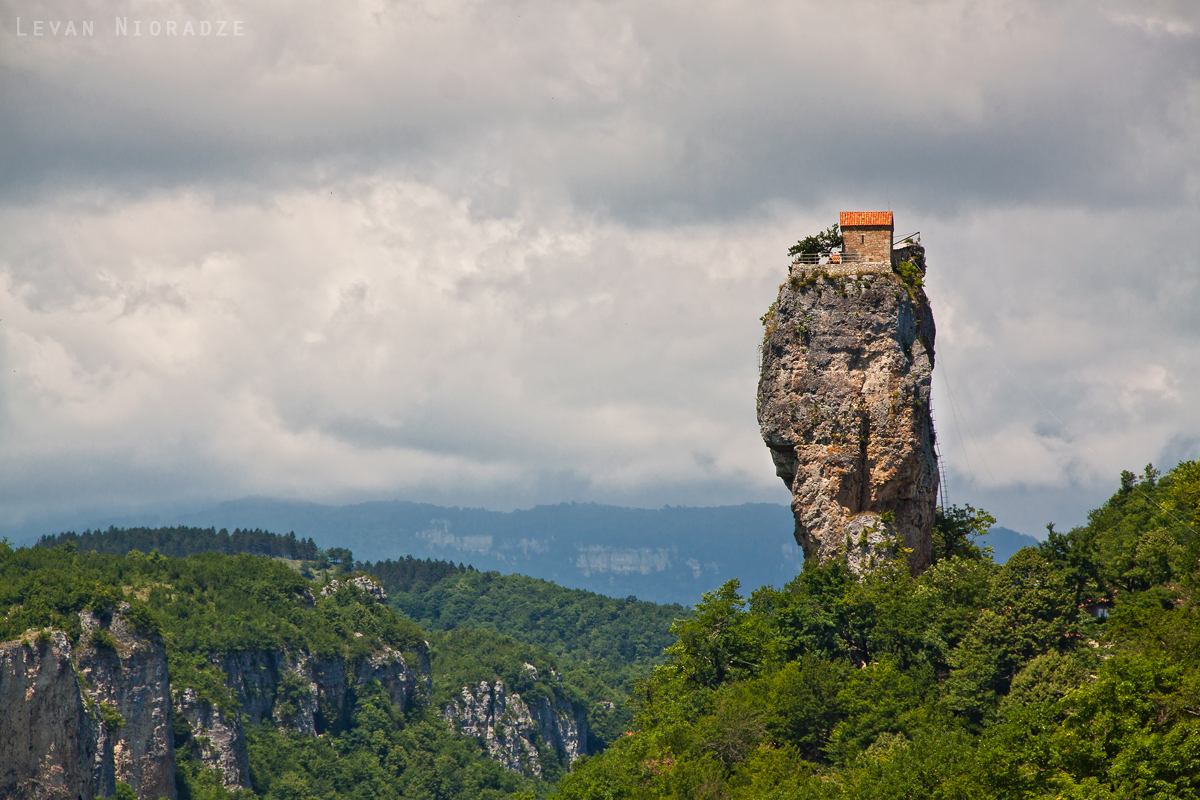 Personeels- en werkingsmiddelen (hfst V)
KANS
?
KANS
?
KANS
?
KANS
?
KANS
?
Experimenteer
met 
onderwijs-innovatie
Inschrijvingsgeld (hfst VI)
4 categorieën:
Volwassenen (va. 25 jaar) verminderd tarief of jongeren (18-24 jaar): 
€ 129
Volwassenen (va. 25 jaar): 
€ 307
Jongeren: € 65
Jongeren verminderd tarief: € 42
Gemiddelde kosten Vlaamse overheid per leerling per schooljaar?
Inschrijvingsgeld (hfst VI)
Leerlingen 
huidig schooljaar -
15 april
Leerlingen 
vorig schooljaar
15 november
- werkingsmiddelen huidig schooljaar*
[Speaker Notes: Vandaag zijn er ook de ingewikkelde geldstromen tussen academies, de gemeentelijke administraties en de Vlaamse Overheid, die een versnipperd betalingsverkeer tot gevolg hebben. Met het ontwerp van decreet wil de Vlaamse Regering die planlast fors vereenvoudigen, zodat de inschrijvingen eenvoudiger worden voor leerlingen en schoolsecretariaten en de financiële stromen transparanter worden.

Zo maakt het ontwerp van decreet het mogelijk om een deel van de inschrijvingsgelden met de werkingsmiddelen te verrekenen, zodat de academies enkel nog het bedrag moeten doorstorten dat overeenkomt met het totaal bedrag aan ontvangen inschrijvingsgelden, verminderd met het bedrag aan werkingsmiddelen waar ze recht op hebben. De Vlaamse overheid hoeft de werkingsmiddelen niet meer afzonderlijk betalen aan de academies. Dat vermindert niet alleen de geldstromen tussen overheid en academies, maar laat de academies ook veel sneller over hun werkingsmiddelen voor dat schooljaar beschikken: bij het begin van het schooljaar in plaats van januari. 
 
Het ontwerp van decreet behoudt de categorieën van rechthebbenden op het verminderde inschrijvingsgeld: personen met een geringe financiële draagkracht, personen met een beperking, maar ook alle volwassenen onder de 25 jaar. Jongeren hebben ook recht op vermindering als zij ten laste zijn van een persoon die behoort tot één van die categorieën. Het niveaudecreet voegt de verhoogde verzekeringstegemoetkoming toe als criterium om die geringe financiële draagkracht aan te tonen. Steden en gemeentes reiken vaak een kansenpas of UiTpas met kansenstatuut uit op basis van dat criterium.]
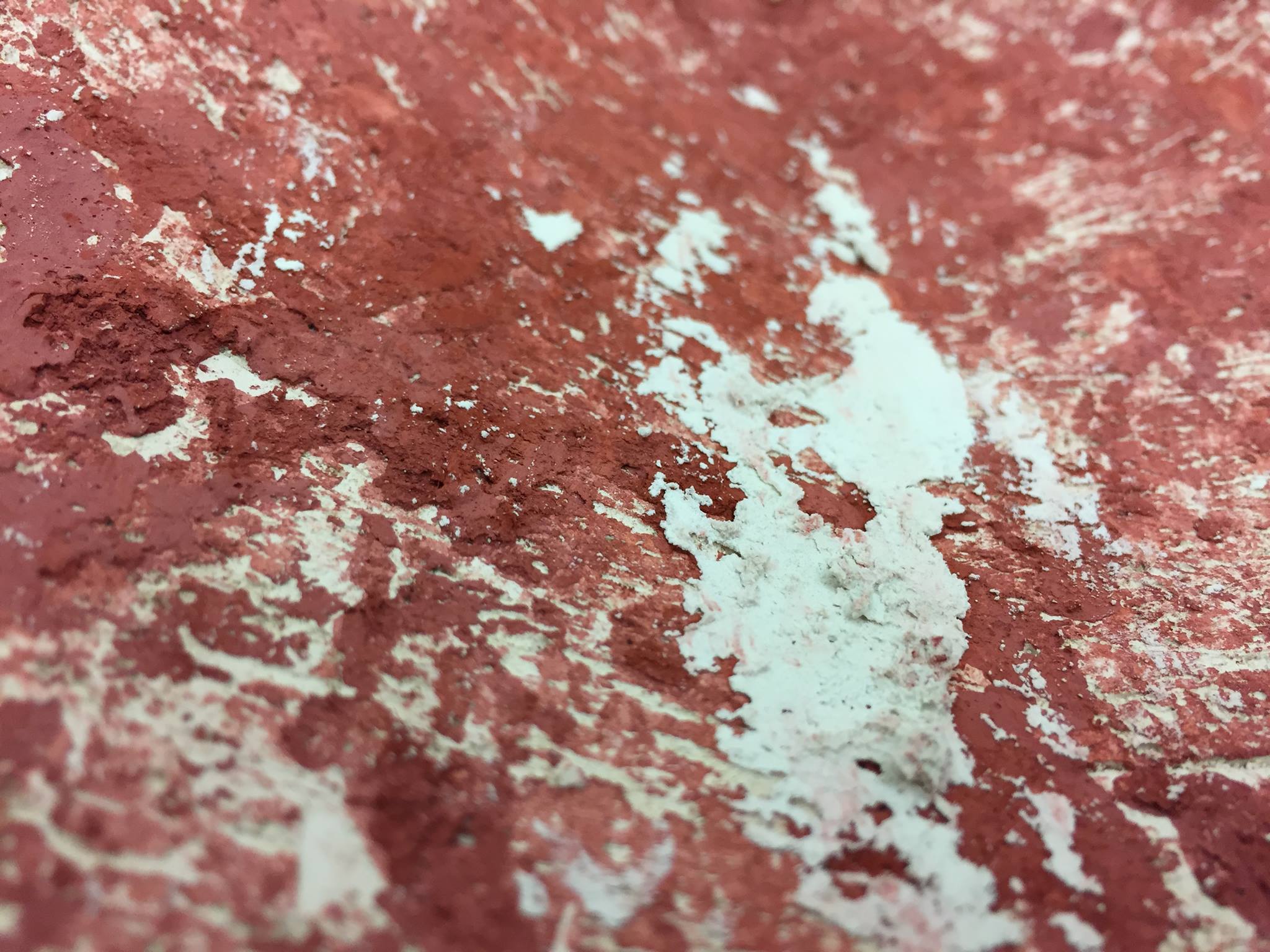 Erkenning, financierings- en subsidiëringsvoorwaarden (hfst VII)
WAAR is er dko? = 
structuuronderdeel op een vestigingsplaats
WAT organiseert de academie? = 
onderwijsbevoegdheid
Cluster van instrumenten
Cluster van opties
Instrument 1
Instrument 1
Instrument 1
DANS 4e graad
3 leerjaren
Instrument 1
Optie a
Instrument 1
Optie a
Instrument 1
Optie a
Instrument 1
Optie a
Instrument 1
Optie a
Instrument 1
BAVK 2e graad
4 leerjaren
[Speaker Notes: Het opheffen van de programmatiestop heeft twee bedoelingen: ten eerste een duidelijke nieuwe programmatieregelgeving maken met duidelijke criteria; ten tweede opnieuw een aantal oprichtingen mogelijk maken via eerlijke en transparante procedures.

De programmatie- en rationalisatieregelgeving regelt de plekken waar leerlingen dko kunnen volgen. Ieder postadres waar de academie lessen organiseert is een vestigingsplaats. Een vestigingsplaats waar een academie een bepaald structuuronderdeel organiseert, vormt het ankerpunt van die regelgeving. 

Bij de start van de oprichting gelden enkel programmatievoorwaarden: schoolbevolkingsnormen en afstandsnormen. Anders dan vandaag zullen lijvige aanvraagdossiers voortaan tot het verleden behoren. Het schoolbestuur en de directeur overwegen zelf de artistiek-pedagogisch opportuniteit van de oprichting. De Vlaamse Overheid doet daarover geen enkele uitspraak. Het is daardoor overbodig om een inhoudelijke motivering van de aanvraag in te dienen. Dat bespaart directeurs en schoolbesturen heel wat planlast. Of een oprichting van start kan gaan of niet, hangt enkel af van het behalen van ‘harde’ normen. Dat bevordert de transparantie van het beleid. 

Om het opleidingsaanbod van een academie uit te breiden, moet een schoolbestuur bijkomende onderwijsbevoegdheid aanvragen.]
Erkenning, financierings- en subsidiëringsvoorwaarden (hfst VII)
programmatie- en rationalisatienormen domeinen
NORMENSTELSEL
NIEUWE OPTIES,
INSTRUMENTEN
NIEUWE VPL IN GEMEENTE
Programmatiestop uitgebreide motivering vereist
Geen normen,  
geen motivering
Programmatiestop, motivering per optie en instrument
Programmatiestop strenge normen, motivering
Verwerven onderwijsbevoegdheid voor clusters
Normen per structuuronderdeel, geen motivering
Normen per structuuronderdeel, geen motivering
lokale autonomie
NIEUWE VPL BUITEN GEMEENTE
KUNSTACADEMIE
Lokale samenwerkingsinitiatieven tussen academies en scholen voor basis-, secundair en hoger onderwijs (hfst VIII)
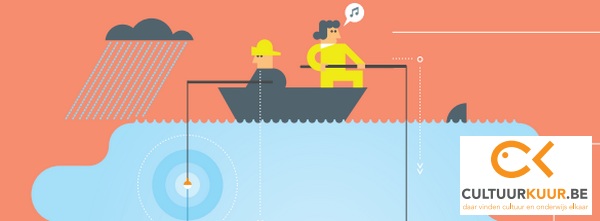 kunstkuur
KANS
?
KANS
?
KANS
?
Lokale samenwerkingsinitiatieven tussen academies en scholen voor basis, secundair en hoger onderwijs (hfst VIII)
KANS
?
KANS
?
Ontdek nieuw talent
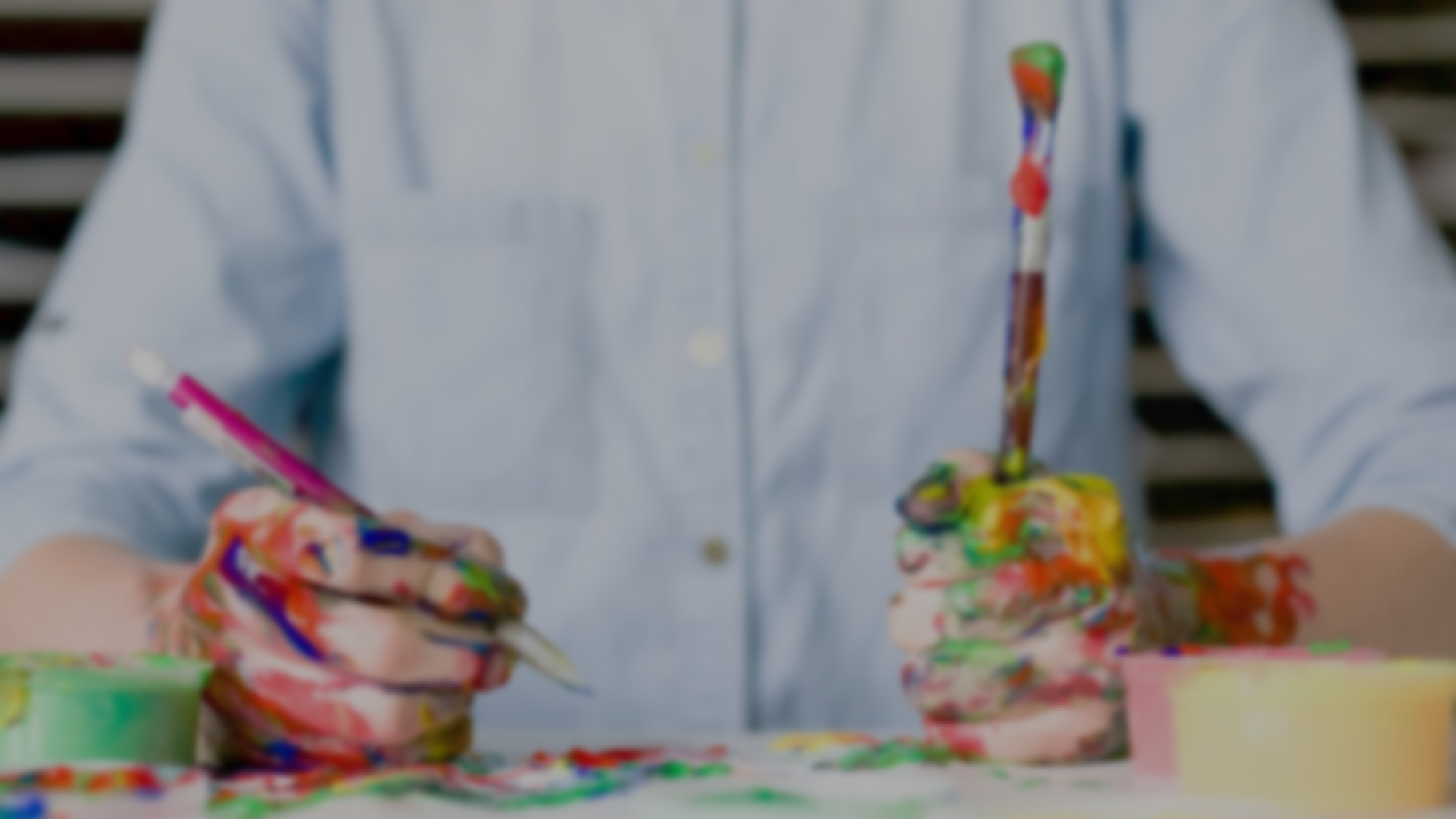 10 TROEVEN VOOR HET DEELTIJDS KUNSTONDERWIJS
deeltijds kunstonderwijs = deel van onderwijs
lage inschrijvingsgelden
woordkunst-drama en muziek vanaf 6 jaar
kennersopleidingen
specialisatieopleiding na het afstuderen



flexibel lessenrooster
nieuwe opleidingen
sobere en heldere einddoelen
samenwerking met scholen en lokale culturele actoren
stijging budget: 3,4 miljoen euro extra
Studieaanbod in het nieuwe dko
Opties en vakken
Waarover hebben we het?
Uitgangspunten


Structuur van het aanbod: domeinen, graden, studierichtingen, opties, muziekinstrumenten, vakken


Innovatie in het opleidingsaanbod, autonomie en kansen
[Speaker Notes: Uitgangspunten: doel studieaanbod, wat is er anders/nieuw t.o.v. vandaag?

Domeinen, graden, studierichtingen, opties, instrumenten vakken: 
	wat? 
	Hoe verhouden ze zich tegenover elkaar? 
	Voorbeelden

Voor wie nog meer wil weten: er zijn in de namiddag nog verschillende workshops over studieaanbod en lessenroosters.]
Uitgangspunten studierichtingen, opties en vakken
Middelen om basiscompetenties te bereiken

Studierichtingen leiden tot kwalificatie

Academies krijgen meer autonomie om opleidingen zelf vorm te geven
Maar: geen carte blanche, enkele grenzen

Actualisering aanbod: nieuwe studierichtingen, opties, muziekinstrumenten en vakken

Nieuw: procedure om volledig nieuw aanbod op te starten
[Speaker Notes: - Middel om basiscompetenties te bereiken. Bv. cineast worden? Daar is een studierichting voor met meerdere opties.
- Langlopende studierichtingen leiden tot kwalificatie in 4de graad  hebben de naam van een ‘vakman’, bv. juweelontwerper/goudsmid, choreograaf, vertolkend acteur, creërend muzikant.
- Autonomie: begrensd door basiscompetenties & door verplichte vakken, bv. je kan ervoor kiezen om voor theoretische competenties geen afzonderlijk vak te organiseren, maar leerlingen moeten die competenties wel bereiken.
actualisering: hervorming ook aangrijpen om regelgeving aan te passen aan actuele situatie kunsten. Want aanbod vandaag: grotendeels 3 decennia oud, wel enkele vernieuwingen (literaire creatie, JALM, …)
- Procedure volledig nieuw aanbod: cf. vroeger tijdelijke projecten  straks meer]
Structuur aanbod dko
Domeinen

Graden

Studierichtingen
Langlopende
Kortlopende

Opties & muziekinstrumenten

Vakken
[Speaker Notes: Domein: beeldende en audiovisuele kunsten, dans, woordkunst-drama, muziek
Graden: 1-4 van generiek naar meer uitgesplitst/gespecialiseerd
Studierichting: 	Langlopende: 	binnen de gradenstructuur 	bv. vertolkend acteur (4de graad)
	Kortlopende: 	buiten de gradenstructuur 	
		bv. specialisatie, bv. specialisatie dans
	andere, bv. schrijver, muziekgeschiedenis

optie: 	speltheater	- instrument: nyckelharpa
vak:	danskritiek]
Structuur aanbod dko
domein beeldende en audiovisuele kunsten
4de graad
Studierichting ontwerper
Optie modeontwerp
Vak SAA modeontwerp, kunst- en cultuurfilosofie, …

Domein muziek
4de graad
Studierichting creërend muzikant
Optie folk- en wereldmuziek
Instrument: bandoneon
Vak: begeleidingspraktijk
[Speaker Notes: Er zijn in de namiddag nog verschillende workshops over studieaanbod en lessenroosters.]
Procedure volledig nieuw aanbod
Art. 58 in ontwerpbesluit Vlaamse Regering
Onderwijsbevoegdheid aanvragen voor optie of muziekinstrument die niet in regelgeving voorkomst
Voorstel tot nieuw vak toevoegen
Advies VLOR + commissie inspectie, Agodi, Departement
Voldoen aan minstens 3 van volgende criteria:
zich onderscheiden van bestaande aanbod
leerbehoefte met ook op vervolgonderwijs of kunstbeoefening in vrije tijd
potentieel om nieuwe doelgroepen te bereiken
Inspelen op actuele tendens of bewaren immaterieel erfgoed
[Speaker Notes: Op basis van adviezen neemt Vlaamse Regering beslissing]
Organisatiebesluit: innovatie in het opleidingsaanbod, autonomie en kansen
Concreet op de werkvloer: nieuwe mogelijkheden, autonomie, kansen.
[Speaker Notes: Nieuwe opties, nieuwe vakken]
Nieuw voor alle domeinen

Domeinoverschrijdende initiatie
Einddoelen: academie bepaalt in grote mate 	zelf hoe deze te bereiken met haar 	leerlingen
Sterk toegenomen autonomie schoolbestuur
Groeperingsnorm weg: academie bepaalt 	groepsgroottes zelf, met inachtneming van 	pedagogische noden 
Benamingen groepsvak en individueel vak weg
Andere competenties leerkrachten
Invloed op personeelsbeleid
[Speaker Notes: Nieuwe opties, nieuwe vakken]
Onderwijsbevoegdheid: clusters, een samenhangend 	geheel van opties
Unieke opties
Flexibiliteit in de lessenroosters: 			
	optie- en domeinoverschrijdend werken mogelijk 	vanaf de 3de graad. Vb: 	
	-musical-muziektheater
         -verwante vakken uit de verschillende domeinen 	in de kortlopende studierichtingen Cultuur
Podiumkunsten 4de graad: 	
	onderscheid vertolkend en creërend kunstenaar 
In alle domeinen vak of optie recensent
[Speaker Notes: Nieuwe opties, nieuwe vakken]
Beeldende en audiovisuele kunsten

As is: 
Middelbare graad: enkel vakken specifiek voor de optie, 	maximaal drie
Hogere graad: bij elke optie het SAA, al dan niet met 	verplichte vakken die vast tot de optie behoren
To be:
3de graad: het met de optie gelijknamige vak + 1 of 	meer uit 10 keuzevakken
4de graad: grote flexibiliteit: 
	-28 van de 40 lestijden SAA van de optie 
	-daarvan 12 mogelijk in SAA van een andere optie
	-resterende 12u: reeks van vakken waaruit de 	academie mag kiezen
[Speaker Notes: Nieuwe opties, nieuwe vakken]
Beeldende en audiovisuele kunsten: vervolg

 Onderwijsbevoegdheid, ruime clusters: 5 tot 10 opties per 	cluster. Indien niet alle opties uit de cluster aangeboden, 	geen probleem om later bijkomend in te richten
 Mogelijkheid personeel op persoonlijke competenties in te 	zetten
	Vb: beeldend kunstenaar die tekenen geeft wegens 	vereist diploma, in eigen artistieke praktijk vooral met 3D-	printing bezig
 Actualisering aanbod: cross-over-project, levend model, 	digitale beeldende kunst 	
 Tijdelijke projecten organiek opgenomen: sounddesign, 	schoenontwerp, conceptuele kunst, integratiekunst 	mozaïek
[Speaker Notes: Nieuwe opties, nieuwe vakken]
Dans

Specialisatie
Enige domein waar vaste sokkel de volledige 	studieomvang 	omvat. Consensus in het hele 	dansveld
Vanaf 3de graad: keuzevakken bovenop het 	normale curriculum mogelijk
Mogelijkheid personeel meer op persoonlijke 	competenties in te zetten
	Vb: lk klassieke dans, in artistieke praktijk vnl 	flamenco, kan aanleiding zijn Spaanse dans in 	te richten
Actualisering aanbod: 
	differentiëring van de dansstijlen: jazzdans, 	urban, werelddans, tapdans, volksdans, 	karakterdans
[Speaker Notes: Nieuwe opties, nieuwe vakken]
Woordkunst-drama

Initiatie en specialisatie
Minder lestijden, minder keuzemogelijkheden: 
	1ste en 2de graad één lestijd, één verplicht 	vak
3de graad: 
	4 opties waarvan één met beperkte keuze, 	nl verteltheater
Vanaf 3de graad extra vak mogelijk
4de graad: 
	per optie één verplicht vak. Voor tweede 	vak keuze tussen 3 tot 7 vakken
[Speaker Notes: Nieuwe opties, nieuwe vakken]
Woordkunst-drama: vervolg

Mogelijkheid personeel op persoonlijke competenties 	in te zetten.
	Vb: diploma master drama, in artistieke praktijk 	vnl cabaret. Kan aanleiding zijn deze unieke 	optie in te richten
Actualisering aanbod: 
	cabaret, figuren- en poppentheater, mime en 	bewegingstheater, rap- en slampoetry, 	storytelling, 	procesdrama, kleinkunst, 	dramaturgie
Tijdelijk project organiek opgenomen: 
	regie podiumkunsten
[Speaker Notes: Nieuwe opties, nieuwe vakken]
Muziek

Initiatie en specialisatie
Instrument vanaf 8 jaar (mogelijk vanaf 6 jaar, 	inbreng eigen middelen)
Per optie één of twee verplichte vakken. Academie 	kiest verder uit vijf tot acht keuzevakken
Extra vak is mogelijk
Flexibiliteit inzake groepsmusiceren
Halve lestijden: flexibel
-mogelijk beginnende leerlingen instrument 2 maal/week
-alternatieve lessenroosters: inspelen op noden van leerlingen, projectmatig werken,…
[Speaker Notes: Nieuwe opties, nieuwe vakken]
Muziek: vervolg

Clusters van opties en instrumenten: vnl 	invloed op instrumentenaanbod
	Vb: bevoegdheid cluster jazz-pop-rock = 	alle instrumenten van de optie
	Flexibiliteit! bv enkele jaren geen jazzviool, 	kan later zonder aanvraag
Meer instrumenten: 78 naar 117 
	Aangroei in oude muziek, jazz-pop-rock, 	folk- en wereldmuziek 
Mogelijkheid personeel op persoonlijke 	competenties in te zetten
	bv: lkr accordeon jazz-pop-rock, in 	artistieke praktijk vnl wereldmuziek, kan 	aansluiten met chromatische accordeon 	bij unieke optie folk- en wereldmuziek 	indien die er is, of kan aanleiding zijn tot…
[Speaker Notes: Nieuwe opties, nieuwe vakken]
Muziek: vervolg 2

Actualisering aanbod: 
	DJ, experimentele muziek, musical/muziektheater, 	muziekproductie
Tijdelijke projecten organiek opgenomen: 
	experimentele muziek, geluidsleer en 	opnametechniek, muziektheater
[Speaker Notes: Nieuwe opties, nieuwe vakken]
Geactualiseerd aanbod, autonomie, flexibilisering… het dko van morgen.

https://onderwijs.vlaanderen,be/decreet-deeltijds-kunstonderwijs
[Speaker Notes: Nieuwe opties, nieuwe vakken]
Bekwaamheidsbewijzen en concordantie
Bekwaamheidsbewijzen
Behoud 2 BVR’s van 1990 rond bekwaamheidsbewijzen
Geen wijzigingen algemene inhoud
Wel wijzigingen: concrete koppeling diploma’s aan de nieuwe vakken + gradenstructuur 

Aanpassing structuur: 
Studierichting → domein
Lagere graad →  1e en 2e graad
Middelbare graad → 3e graad
Hogere graad en specialisatiegraad → 4e graad
Vakken kortlopende studierichtingen =  4e graad
[Speaker Notes: Decreet van 9 maart 2018 bevat geen decretale grondslag om bekwaamheidsbewijzen en salarisschalen vast te leggen
Algemene principes (wat is een bekwaamheidsbewijs, indeling in VE/VO/AND), aanvaarde basisdiploma’s en hoe die in  grote categorieën gegroepeerd worden, gelijkstellingen, ..) blijven behouden
Wel gewijzigd: concrete koppeling diploma’s als hetzij vereist, hetzij voldoende geacht of ander bekwaamheidsbewijs aan de nieuwe vakken 
Ook wijzigingen in terminologie, bv. begrip domein of de nieuwe benamingen voor de graden]
Bekwaamheidsbewijzen
Volledige afstemming nieuw BVR BHB op BVR org

Vakken zonder naamswijziging: BHB gelijk

Naamswijzigingen vakken: 
bij 1-1-relatie BHB oud vak idem nieuw vak 
Bij samenvoegingen/splitsingen vakken mogelijks andere invulling 

Nieuwe vakken: bekwaamheidsbewijzen en salarisschalen ingevuld
[Speaker Notes: 2018 alle vakken BVR org ook in BVR BHB: bij overzicht nieuwe vakken zijn verschillende soorten vakken te vinden. Dat is
Vakken zonder naamswijziging: bekwaamheidsbewijzen gelijk
Vakken met naamswijziging
1-1 relatie: bekwaamheidsbewijzen eveneens gelijk gebleven 
(bv. oud vak SAA: edelsmeedkunst idem aan nieuw vak SAA: juweelontwerp/edelmetaal of oud vak drama idem aan nieuw vak dramastudio)
Nieuwe vakken]
Bekwaamheidsbewijzen: VO
Structureren VO algemene regel

KV alle graden = HKO 1e/2e/3e graad + BPB

AV in 1e/2e/3e graad 
HOKT + BPB en Bachelor + BPB
HKO 1e/2egraad + BPB
Ten minste master + BPB

AV 4e graad
HKO 1e/2egraad + BPB
Ten minste master + BPB
[Speaker Notes: minder afwijkingen naargelang vak: verdedigbare uitzonderingen (vakken zonder VE‘s, ‘speciale’ danslabs, kunstambachten, …)

indeling naargelang AV en KV]
Salarisschalen en verloning
Behoud verloningssystematiek

1e/2e/3e graad functieverloning (ssc 301 VE/VO of 300 bij ANDER)

4e graad diplomaverloning (ssc 501/347/302 VE/VO of 384 bij ANDER)

Verloning administratief medewerker = opsteller

Nu geen loonsverhogingen
[Speaker Notes: Eventuele salarisschalen op basis van een overgangsmaatregel blijven natuurlijk behouden]
Overgangsmaatregelen
Voorzien van OM/VE en OM/VO
Bij vakken met naamsverandering na AC of IC :
VE oud vak, geen VE nieuw vak → OM/VE
VO oud vak, geen VO nieuw vak → OM/VO

Bijkomend
Dansinitiatie = OM/VO
Begeleidingspraktijk = OM/VE 

Salarisschaal 501/347/302 voor AMV’ers HG
Opvolger alleen maar 2e of 3e graad
Concordantie: algemeen
Overdracht rechten en plichten personeelsleden
Van oude vakbenaming naar nieuwe vakbenaming

Ambtshalve concordantie 
Voor iedereen met rechten en plichten in vak uit lijst
Centraal geregeld

Individuele concordantie
Voor sommige personeelsleden
Persoonsgebonden en eenmalig
Enkel individuele concordanties opgenomen in lijst
[Speaker Notes: Concordantie is een systeem dat de overheid ontworpen heeft wanneer er beslist wordt om naamswijzigingen in ambten, personeelscategorieën, vakken, etc aan te brengen. Doel= behoud van rechten en plichten van personeelsleden wanneer buiten hun wil om beslist wordt om  bv. vak van naam te veranderen

Hier vooral aandacht voor de vakken. De ambtshalve concordantie verderop geldt natuurlijk ook voor het ambt van de opsteller dat administratief medewerker wordt. Keuze voor ambtshalve concordantie of individuele concordantie: bij ambtshalve concordantie gaat de overheid ervan uit dat het lesgeversprofiel van het oude vak en het nieuwe vak overeenkomen waardoor centrale ingrepen mogelijk zijn, bij individuele concordantie kan dat niet centraal vastgelegd worden.]
Gevolgen concordantie
Voor beide soorten zelfde gevolgen: 
Indien nodig: kandidaatstelling tijdelijke aanstelling
Dienstanciënniteit
(Kandidaatstelling/recht op) TADD 
Vacantverklaring en kandidaatstelling voor VB
VB zelf
Vacantverklaring/kandidaatstelling mutatie
TBSOB/REA/WTW
Conformiteitsattesten
Artistieke ervaring
[Speaker Notes: Wie zich kandidaat gesteld had voor tijdelijke aanstelling in oud vak, wordt geacht zich kandidaat gesteld te hebben in het overeenstemmende nieuwe vak
Dienstanciënniteit verworven in het oude vak, is ook verworven in het geconcordeerde vak
Een kandidaatstelling voor een tijdelijke aanstelling van doorlopende duur , het recht op tijdelijke aanstelling van doorlopende duur dat iemand verworven heeft en die tijdelijke aanstelling van doorlopende duur zelf die iemand heeft, gelden ook voor het geconcordeerde vak
Een vacantverklaring of kandidaatstelling voor de vaste benoeming die in het oude vak gebeurd zijn, worden geacht ook in het geconcordeerde vak gebeurd te zijn
Wie vastbenoemd is voor een oud vak, is ook vastbenoemd voor het geconcordeerde vak
Vacantverklaringen en kandidaatstellingen voor een mutatie gedaan in een oud vak, worden geacht ook in het nieuwe vak gedaan te zijn.
Wie TBSOB, gereaffecteeerd of wedertewerkgesteld was in een oud vak, is dat respectievelijk ook in het geconcordeerde vak
Conformiteitsattesten of erkende artistieke ervaring voor een oud vak gelden ook voor het geconcordeerde vak]
Ambtshalve concordantie
Centraal geregeld

In principe niets doen – gebeurt ‘automatisch’
Meeste personeelsleden mee opgevangen

En - en lijst: meerdere ambtshalve concordanties per persoon mogelijk

‘slapend’ aanwezig in dossier personeelslid (interimarissen!)
[Speaker Notes: In principe niets doen: dit betreft de concordantie op zich; voor alle personeelsleden moeten natuurlijk wel aangepaste zendingen gebeuren in de nieuwe vakbenamingen zodat iedereen in september correct bezoldigd kan worden. Om voorbeeld van zonet te hernemen: iemand met een vaste benoeming in drama, zal opnieuw als vastbenoemde in dramalab moeten doorgestuurd worden.

Service personeel: per persoon info meegeven ivm ambtshalve concordantie – geen verplichting! Kan wel bij sommige mensen een geruststelling betekenen]
Individuele concordantie: wie/wat?
Vastbenoemden op 31/08/2018
Draagwijdte VB + eventueel TADD/tijdelijke prestaties andere vakken (ook voor 01/09/2015)

Tijdelijken aanstelling in een vak
2015-2016
2016-2017
2017-2018
Ook voor prestaties voor 01/09/2015 kan er individuele concordantie komen (mits aanstelling na 01/09/2015)
[Speaker Notes: Gezien u bij de individuele concordantie wel iets moet doen, staan we er langer bij stil. Belangrijke premisse bij individuele concordantie: we vertrekken van de rechten van het personeelslid: het heeft geen zin om een individuele concordantie door te voeren als iemand er geen rechten in heeft:  
Geen rechten in oud vak is = geen rechten in nieuw vak…

Let wel, het kan zijn dat iemand heel erg beperkte rechten heeft: concreet geval van iemand die nooit aangesteld is geweest in een vak, maar er wel erkende artistieke ervaring voor heeft. Dan lijkt het fijn dat de erkende artistieke ervaring overgedragen kan worden naar het nieuwe vak. Is ook makkelijkere procedure dan voor het nieuwe vak nogmaals de erkenning van de artistieke ervaring te laten doorlopen. 

Aanstelling tijdelijken = minimaal één dag!]
Individuele concordantie: wie/wat?
Niet per se aanstelling op 01/09/2018 in geconcordeerd vak nodig (bv. interimarissen)

En/of-lijst
Mogelijkheid tot geen individuele concordantie
Mogelijkheid tot 1 individuele concordantie
Mogelijkheid tot meerdere individuele concordanties
[Speaker Notes: In uw academie zullen 3 soorten personeelsleden zijn:
Mensen voor wie geen individuele concordantie  nodig is/opportuun is
Mensen voor wie 1 individuele concordantie opportuun is
Mensen voor wie meerdere individuele concordanties opportuun zijn]
Individuele concordantie: hoe?
Overleg tussen (afgevaardigde van) inrichtende macht en personeelsleden die in aanmerking komen (wie?)

Overlopen lijst van vakken van waaruit individuele concordantie mogelijk is (wat?)

Beide partijen akkoord: meedelen aan AgODi voor 15/09/2018
Beide partijen niet akkoord
Schriftelijk meedelen + motiveren
[Speaker Notes: Na het gesprek tussen u als directeur en het personeelslid zijn er 2 conclusies: ofwel zijn jullie akkoord ofwel zijn jullie niet akkoord. Deels akkoord kan ook natuurlijk.

Indien beide partijen akkoord tot 1 of meerdere individuele concordanties
Invullen + beide partijen ondertekenen formulier (wellicht bijlage 3 bij omzendbrief)
Bezorgen aan Agodi voor 15/09/2018
Beide partijen akkoord individuele concordantie niet aangewezen: best ook op schrift zetten

Beide partijen niet akkoord: schriftelijk meedelen + motiveren aan personeelslid (waarom wel/niet)

De beslissing tot individuele concordantie van een academie heeft ook effect op de andere academies (want ze geldt per individu)]
Beroepsmogelijkheid personeelslid
Personeelslid niet akkoord beslissing IM
Geen individuele concordantie gekregen en wou dit wel
Individuele concordantie gekregen en wou dit niet 

Binnen 10 kalenderdagen na bezorgen beslissing door IM bezwaarschrift indienen
Eigen voorstel tot individuele concordantie of niet- individuele concordantie + motivering
Beslissing IM bijvoegen
Formulier aan commissie bezwaarschriften indienen
[Speaker Notes: Formulier bezwaarschriften wordt bijlage bij omzendbrief (wellicht bijlage 4)]
Beroepsmogelijkheid personeelslid
Personeelslid meent dat IM individuele concordantie vergeten is: bezwaarschrift voor 05/10/2018
Motivatie + eigen voorstel
[Speaker Notes: [[U kunt deze uitweg uitzonderlijk natuurlijk ook gebruiken mocht u zelf merken dat u een individuele concordantie vergeten bent waarvan zowel u als het personeelslid denken  dat dit toch aangewezen zou zijn ]]]
Commissie bezwaarschriften
Wie?
Administrateur-generaal AgODi of afgevaardigde
Een bevoegde inspecteur

Hoe?
Beslist collegiaal binnen 30 kalenderdagen
Beslissing bindend en definitief voor alle academies
Bezwaarschrift niet aanvaard= voorstel IM bindend 
Bezwaarschrift wel aanvaard = voorstel personeelslid bindend
[Speaker Notes: Commissie bezwaarschriften beoordeelt de ingediende beroepen]
Personeelsleden zonder enige concordantie
Behouden rechten en plichten die ze hebben in bestaande vakken
Vakken nog ingericht na 01/09/2018 (waarnemingstekenen, dansinitiatie, muziekgeschiedenis, begeleidingspraktijk, …) – presteren zoals voorheen in deze vakken

Vakken verdwijnen na 01/09/2018
Vastbenoemden = TBSOB
[Speaker Notes: Kan natuurlijk zijn dat sommige mensen zowel gepresteerd hebben in vak dat niet van naam verandert en toch ook bijkomend een concordantie krijgen bv. begeleidingspraktijk]
Nog vragen?
Deeltijdskunstonderwijsbeleid@vlaanderen.be

De presentaties vind je na 4 mei op:
 https://onderwijs.vlaanderen.be/decreet-deeltijds-kunstonderwijs